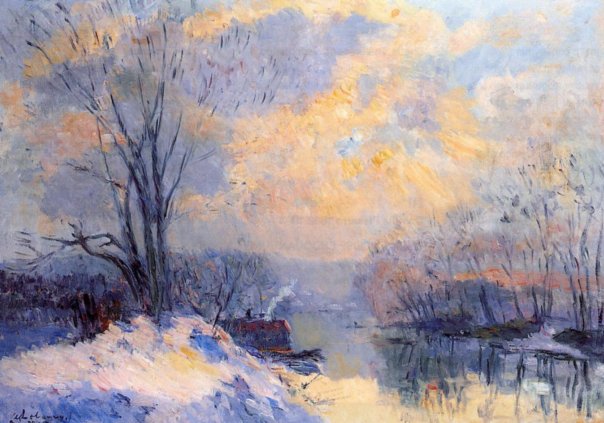 Особенности взаимодействия педагогов и специалистов СППС с детьми инвалидами и ОПФРПсихолог  У «ГОКПБ» Уздовская О.Н.
Важной задачей является создание для них спец. условий: 
- обучения
проф. подготовки
  трудоустройства
 компенсация общеличностного р-ия
 соц. адаптации 
- проф. адаптация
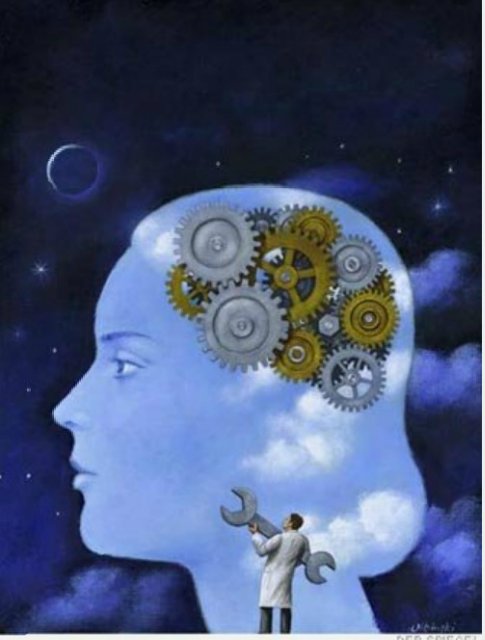 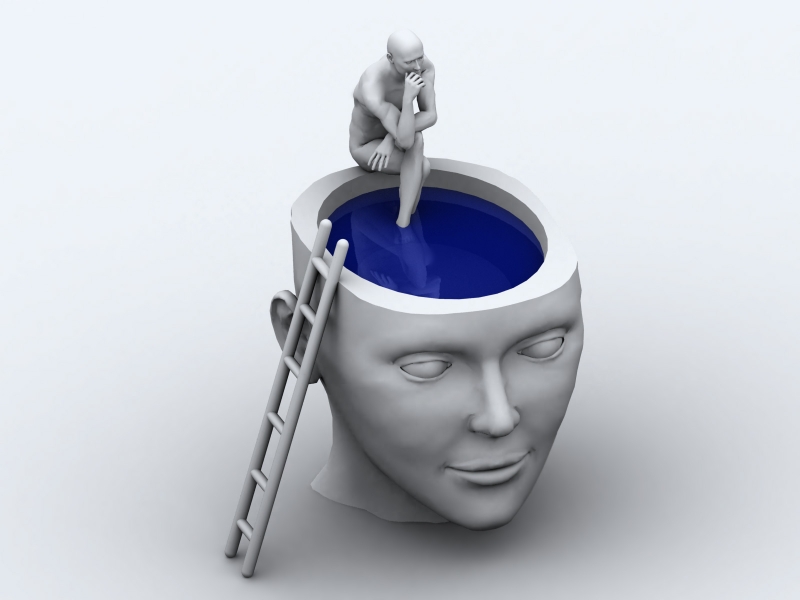 Термин «коррекция» буквально означает «исправление».
.Трудовая деятельность- метод коррекции, основа социального приспособления и накопление социального опыта
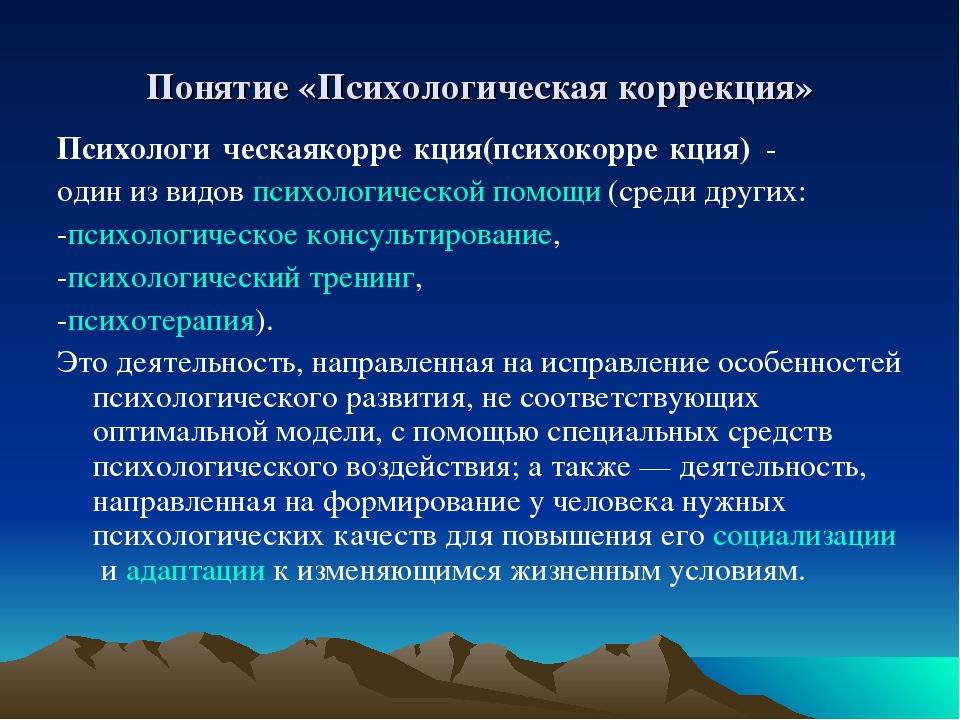 Оптимальный результат при организации образовательного процесса и социальной адаптации учащихся с ОПФР может быть достигнут при условии взаимодействия администрации учреждения образования, социально-педагогической и психологической службы.
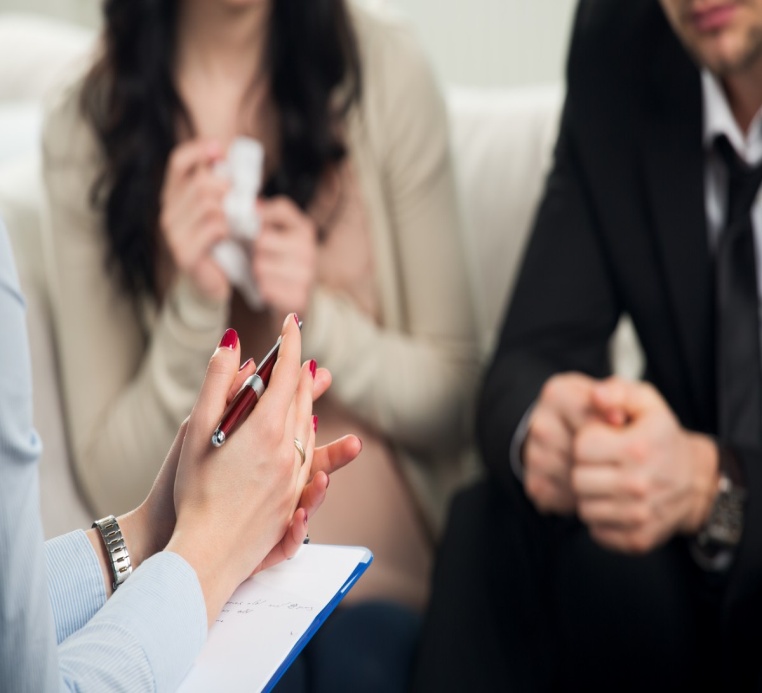 Все категории лиц с ОПФР  нуждаются в поддержке со стороны сотрудников учреждений образования, обеспечивающих получение профессионально-технического, среднего специального и высшего образования. При отсутствии в данных учреждениях образования центров социальной и профессиональной реабилитации, специальных отделений, консультативных пунктов необходимо определить сотрудников, к которым могут обращаться лица с ОПФР при возникновении любых затруднений.
В задачи психолого-педагогического сопровождения относят:

•        предупреждение возникновения проблем развития учащегося;

•     помощь в разрешении трудностей в обучении, в профессиональной подготовке и ориентации, во взаимоотношениях с окружающими (учителями, сверстниками, родителями);
•         коррекция эмоционально – волевой сферы;

•         психолого – педагогическое сопровождение образовательных задач;

•        всестороннее обсуждение проблем в развитии учащегося специалистами разного профиля;
•        утверждение схем и программ сопровождения и коррекции, согласование их с законными представителями;
•        рассмотрение конфликтных аспектов;
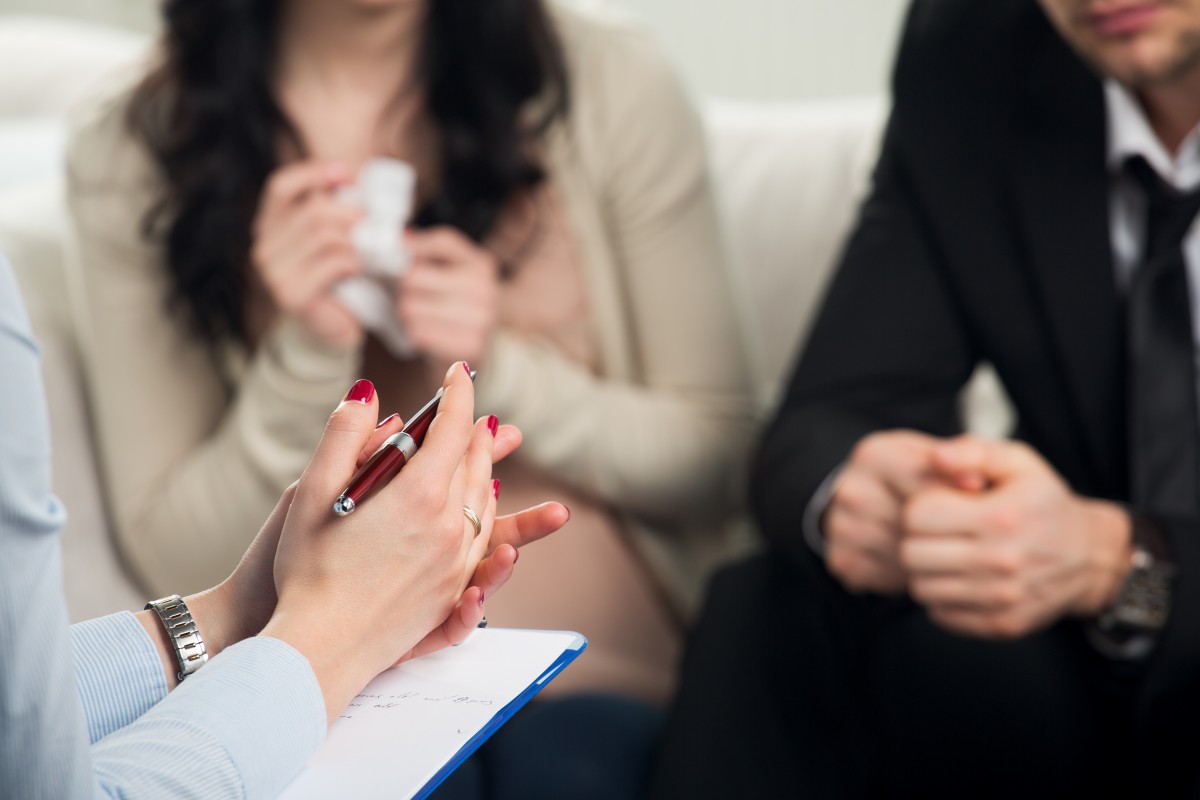 Учитель класса
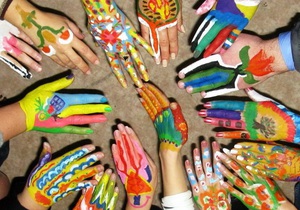 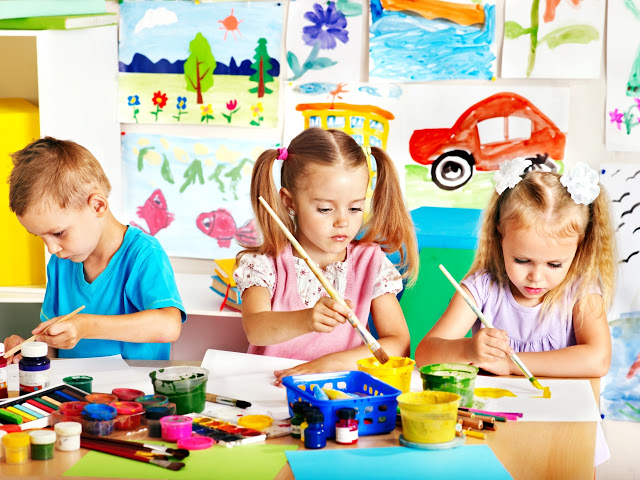 уровень целенаправленной деятельности
- индивид. особенности
- навык самообслуживания
- взаимоотношения в коллективе
- социальные связи
просветительская деятельность
- положительное отношение к сверстникам
- положительные установки
- эмоциональный комфорт
Педагог-психолог:•         психологическая диагностика;•         психокоррекция;•         психологическое консультирование;•         разработка  рекомендаций другим специалистам. •         результаты познавательной сферы ребенка;•         особенности эмоционально-волевой сферы, поведенческие особенности ребенка, характер самооценки.•         особенности межличностных отношений ребенка;•         итоги промежуточного анализа хода развития ребенка.
Педагог социальный:
•         объективное изучение условий жизни и семейного воспитания ;
•         изучение социально-психологического климата и стиля воспитания в семье;
•         решение конфликтных социальных проблем в пределах компетенции.
Лицо с особенностями психофизическогоразвития – это лицо, имеющее физические и(или) психические нарушения, которыеограничивают его социальную деятельностьи (или) препятствуют получениюобразования без создания для этогоспециальных условий.
К ОПФР относят:
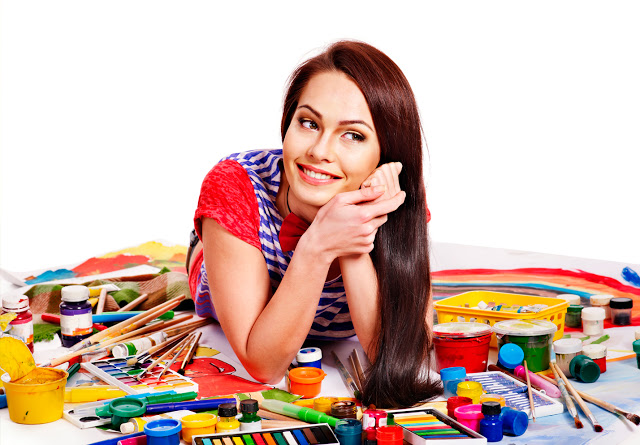 • С нарушением интеллекта• С нарушениями зрения• С нарушением слуха• С тяжелыми нарушениями речи• С трудностями в обучении (ЗПР)• С нарушениями функций опорно-двигательного аппарата• С расстройствами аутистического спектра• С тяжелыми и (или) множественными нарушениямифизического и (или) психического развития.
Нарушения интеллектуально-мнестического развитиялёгкая степеньумеренная степень
Снижение:
-памяти
-внимания
-конкретность мышления
Нарушение зрения
слабость абстрактно-логического мышления; 
 − ограниченность восприятия знаний;
 − малый объем чувственного опыта;
 − общая медлительность;
 − слабое развитие моторной активности, двигательных навыков, пространственной ориентировки;
 − искажение зрительного восприятия; 
− трудности пространственного восприятия, ориентировки в пространстве;
 − особенности памяти, мышления;
 − патологическое формирование личности;
 − ограничение в общении.
Изменения в физическом формировании

Своеобразие эмоционально – волевой сферы
Нарушение слуха
− нарушение многих функций и сторон психики, определяющих ход развития личности;
 − неполноценный слух обусловливает речевое недоразвитие, изменяющее ход общего развития, осложнение социального взаимодействия;
 − развитие речи имеет замедленный поступательный характер и подчинено особым закономерностям.
− на занятии студента с нарушением слуха следует посадить за первый стол (первую парту); 
− при объяснении материала преподаватель должен стоять лицом к студенту;
 − осуществлять опору на сохранные анализаторы: зрительный, обонятельный, тактильный, вибрационный; 
 − использовать письменную речь, дублирование звуковой информации визуальной; 
− речь должна быть эмоционально выразительной, с четкой артикуляцией, следует говорить громче и четче, подбирая подходящий уровень;
 − использование информационных технологий, дактилирование  (зрительное восприятие с лица и с руки говорящего) .
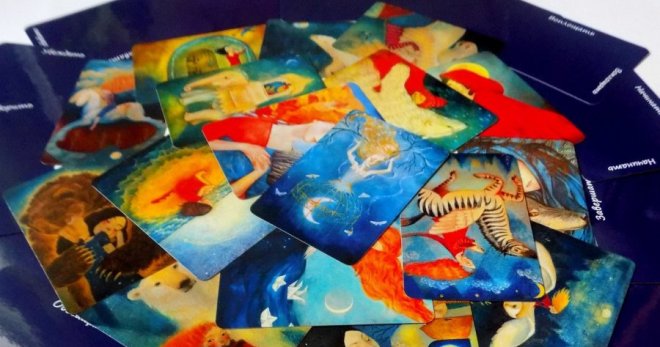 Аутизм- тяжёлое психическое расстройство, крайняя форма самоизоляции. Выражается в уходе от контактов с действительностью, бедностью выражений эмоций, неадекватным реагированием и дефицитом социального взаимодействия.
Юноши и девушки с аутическим расстройством личности воспринимают мир со своей точки зрения. Не испытывают нужды в общении со сверстниками и взрослыми, членами семьи (братьями, сестрами) . По этой причине, им сложно понять окружающих и интегрироваться в социум.
Опорно-двигательный аппарат
Важное значение в развитии личности при ДЦП придаеся формированию эмоционально-волевой активности. Негативное влияние органического поражения ЦНС в значительной степени определяет особенности личностного реагирования ребенка на физический дефект как пассивно-оборонительное или агрессивно-защитное.
расширение представлений об окружающем мире, 
обогащение запаса знаний,
 обогащение контактов с окружающими (педагогами, сверстниками), 
учет повышенной утомляемости и истощаемости при организации учебно-воспитательной деятельности.
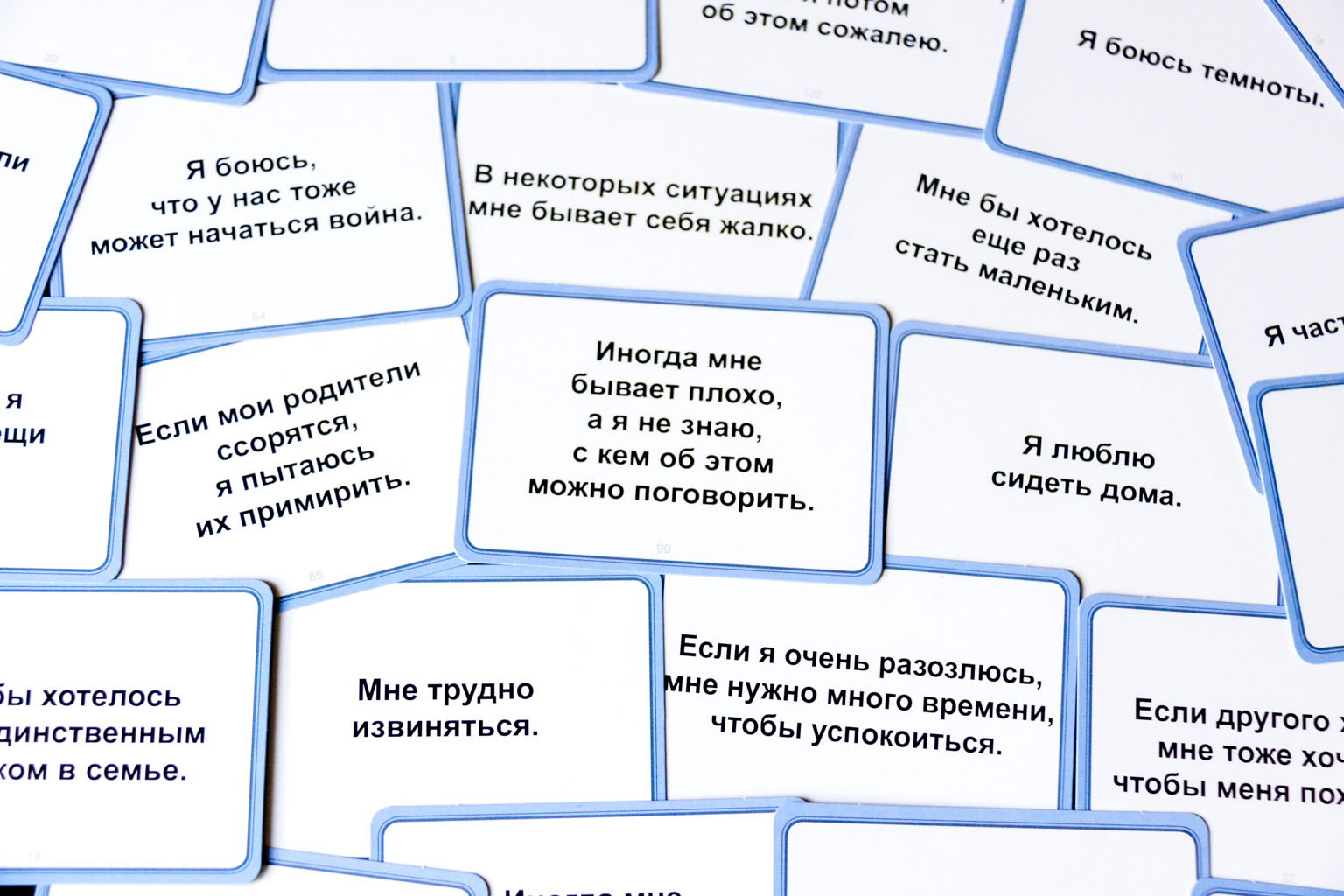 1.Избегайте состязаний и каких-либо видов работ, учитывающих скорость.2.Не сравнивайте ребёнка с окружающими.3.Чаще используйте телесный контакт, упражнения на релаксацию.4.Способствуйте повышению самооценки ребёнка, чаще хвалите его, но так, чтобы он знал, за что.5.Чаще обращайтесь к ребёнку по имени.6.Демонстрируйте образцы уверенного поведения, будьте во всём примером ребёнку.7.Не предъявляйте к ребёнку завышенных требований.8.Будьте последовательны в воспитании ребёнка.9.Старайтесь делать ребёнку как можно меньше замечаний.10.Используйте наказание лишь в крайних случаях.11.Не унижайте ребёнка, наказывая его.
НЕ УБЕЖДАТЬ, А ПОНИМАТЬ; 
НЕ КОНТРОЛИРОВАТЬ, А СТИМУЛИРОВАТЬ;
 НЕ НАВЯЗЫВАТЬ, А ВЫСКАЗЫВАТЬ; НЕ ПРИКАЗЫВАТЬ, А СОВЕТОВАТЬ; 
НЕ ПОДМЕНЯТЬ, А ДОВЕРЯТЬ;
 НЕ УНИЧТОЖАТЬ, А РОВНЯТЬ;
 НЕ РУКОВОДИТЬ, А УЧАСТВОВАТЬ;
 НЕ НАВЯЗЫВАТЬ, А ВЫБИРАТЬ;
 НЕ ОКРИКОМ, А ЮМОРОМ;
 НЕ ОБВИНЯТЬ, А ЗАЩИЩАТЬ.
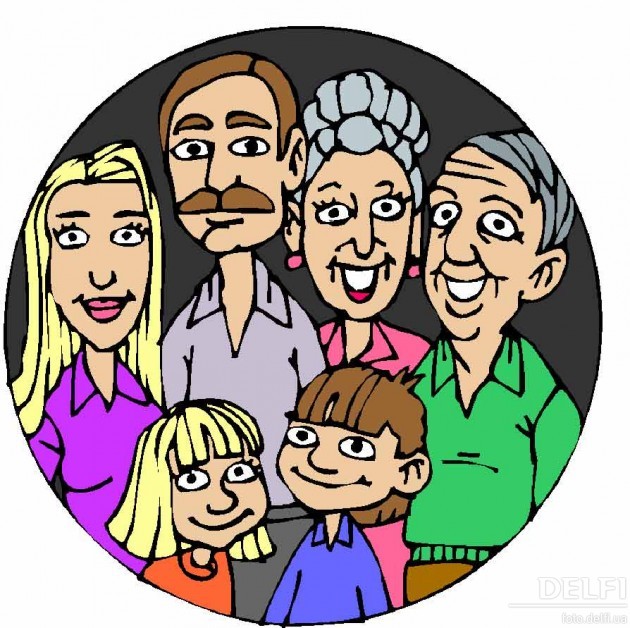 БЛАГОДАРЮ ЗА ВНИМАНИЕ!